По праздничным иконам вспоминаем Евангелие..
Повторим:
Икона –
«образ, изображение» святого.
Евангелие –
«Благая весть», добрая, хорошая весть от Бога.
двенадцать главных                    православных праздников.
Двунадесятые праздники –
высший духовный мир, освященный    присутствием Господа.
Горний мир –
Дольний мир –
мир земной.
Икона Рождества Пресвятой Богородицы (4 декабря).
У  праведной Анны родился ребенок- будущая матерь бога. Справа сидит отец Марии- праведный Иоаким. Служанки готовятся омывать ребенка.
Введение во храм Пресвятой богородицы. (4 декабря)
Родители привели трехлетнюю  Марию в храм, чтобы исполнить данный Богу обет.
Благовещение Пресвятой Богородицы.
Успение Пресвятой Богородицы(28августа)
Богородица умирает. Сам Христос берет душу Своей Пречистой Материна на руки, как Младенца, и несет в мир вечной жизни.
Икона Рождества Христова.
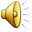 Тропарь и кондак Рождества Христова.
Рождение Твое, Христос Бог наш, воссияло для мира светом знания. Ибо во время его служащие звездам были научены звездою (же) поклоняться Тебе, Солнцу правды, и знать Тебя, Восток свыше. Господи слава Тебе!
Дева сегодня рождает Высшего сущности и земля приносит пещеру Неприступному; ангелы славят с пастухами, волхвы же путешествуют со звездою; ибо ради нас родился юный Отрок, Превечный Бог.
Главная елка на Соборной площади в Кремле.
Новогодние елки в домах.
Необычные новогодние елки.
С Новым Годом и Рождеством!
Поздравляем с Новым годом
 И со Светлым Рождеством!
 Пусть зима подарит свежесть
 И украсит все кругом!

 Заморозит воду в реках,
 Заметет поля, леса!
 Пусть творит на радость людям
 Волшебство и чудеса!